EGI contribution to the European Open Science Cloud initiative and next steps
Tiziana Ferrari
EGI-Engage Technical Coordinator
EGI-Engage Final Review, 23-24 October 2017
Outline
EOSC vision, EGI-Engage contribution and next steps
EOSC-hub project
EOSC and Next Steps
EGI-Engage and EOSC
Vision
"Europe's final transition must be one from fragmented data sets to an integrated European Open Science Cloud”
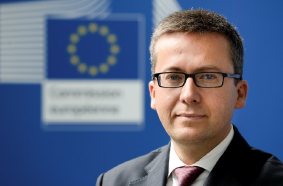 "By 2020, we want all European researchers to be able to deposit, access and analyse European scientific data through a European Open Science Cloud"
.
EOSC and Next Steps
Challenges
No widespread awareness of the value of data and of incentives for data sharing
Lack of common standards to ensure inter-operability of data.
Insufficient hardware capacity for scientific computing, storage, connectivity
Fragmentation and lack of coordination over different scientific communities and countries
Need to translate recent changes in privacy, data protection and copyright rules to the research data domain
EOSC and Next Steps
EOSC Value Proposition
European Open Science Cloud (EOSC) will
Integrate and consolidate e-infrastructures
Federate existing research infrastructures and scientific clouds
Develop cloud-based services for Open Science
Connect ESFRIs to the EOSC
EOSC and Next Steps
EGI-Engage Value Proposition 1/2
EOSC and Next Steps
EGI-Engage Value Proposition 2/2
EOSC and Next Steps
EGI Role
EGI Endorsement
Endorsement of the principles of the EOSC Declaration
EOSC should be the initiative addressing the needs of open access, sharing within and across research communities, ensuring sustained funding to digital research infrastructures
EOSC and Next Steps
EGI Role
Operate the EOSC Hub as service integrator accountable for ensuring that all EOSC service providers provide a seamless service compliant to contractual obligations made with customers
Communicate/manage alignment of services to defined policies and standards
Define/maintain/review service level agreements
Conduct service audits and quality assurance reviews
Manage end-to-end service level management performance retaining overall accountability
Provide the tools for aggregating demand and supply
Make services and research artifacts discoverable and accessible at European level
EOSC and Next Steps
EOSC-hub
From vision to implementation
Mission 1/2
EOSC-hub mobilises providers from the EGI Federation, EUDAT CDI, INDIGO-DataCloud and 20 major research e-infrastructures offering services, software and data for advanced data-driven research and innovation.
EOSC and Next Steps
Mission 2/2
The project will create the Hub the integration and management system of the future EOSC
EOSC-hub in numbers
Duration: 36 months
Start date: 1 Jan 2018
End date: 31 Dec 2020
Tot. funding: 33.4 Million (30 M from EC)
# partners: 74
Countries involved: 23
EOSC and Next Steps
EOSC Architecture Roadmap and EOSC-hub contribution
Stage 1 by 2020
Supporting EOSC components (geographical and thematic)
Core data ad services through an EOSC Hub
Advanced services by certified actors
Catalogues of data and Catalogues of services
Rules of participation
EOSC portal as a universal entry point
FAIR data / FAIR Action Plan
EOSC and Next Steps
The Hub
The Hub acts as a European-level contact point for researchers and innovators to discover, access, use and reuse a broad spectrum of resources for advanced data-driven research. 
Through the virtual access mechanism, more scientific communities and users have access to services supporting their scientific discovery and collaboration across disciplinary and geographical boundaries.
The project will support the integration additional thematic services from other communities and disciplines.
EOSC and Next Steps
Objectives
EOSC and Next Steps
Service Integration and Access Management
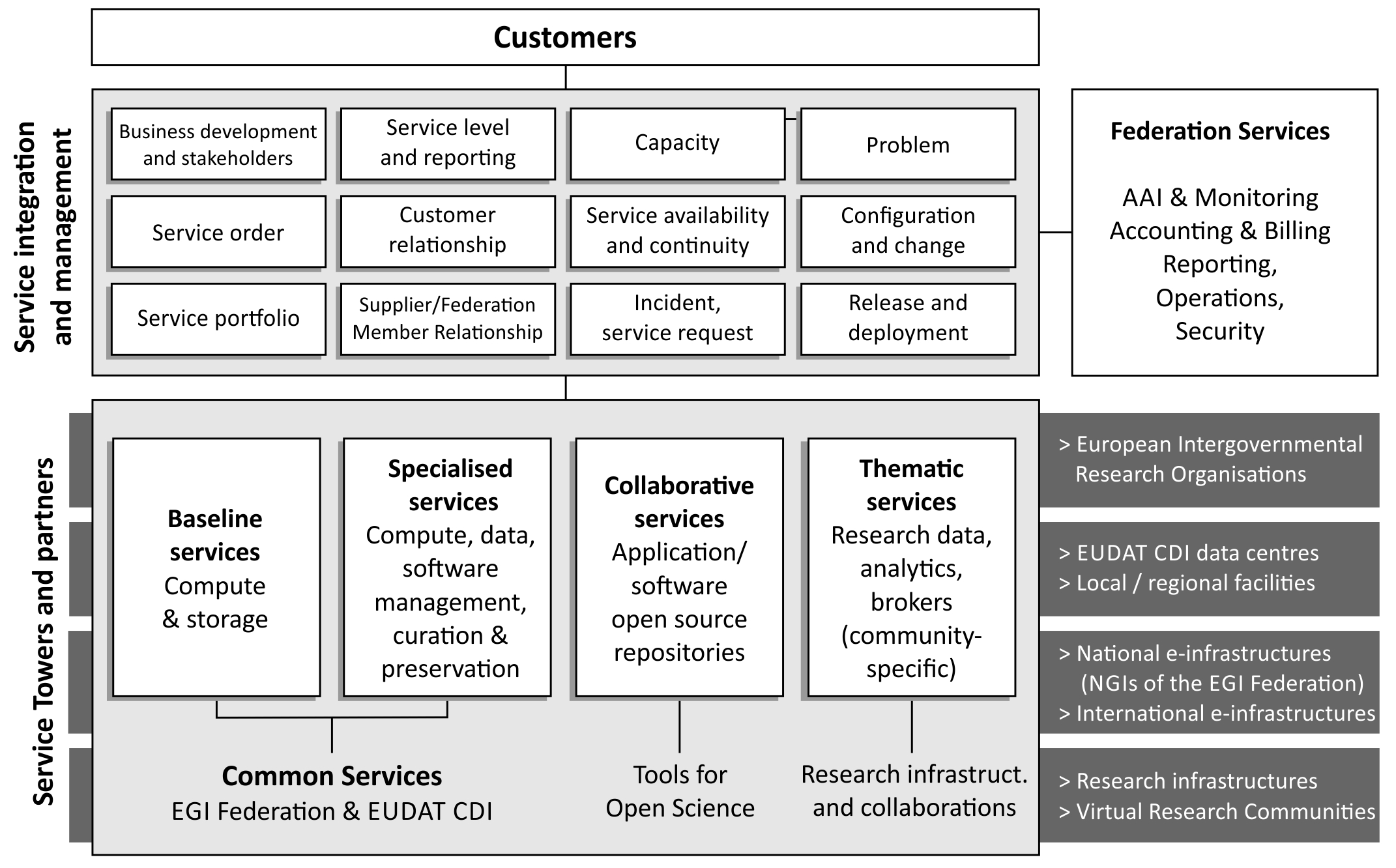 EOSC and Next Steps
Service Architecture
Community Support services
Thematic
Service
Thematic
Service
Thematic
Service
Thematic
Service
Thematic
Service
Thematic
Service
Open
Collaboration
Platforms

Application Repository,
Configuration Management,
Marketplace
Added Value Services
Orchestration of Compute, Data, Software 
Curation and Preservation
Federation Services

AAI,
Accounting,
Monitoring,
Operations, Security Coord.
Baseline services
Compute and Storage
Common services
EOSC and Next Steps
Hub services: Federated Identity, Authentication and Authorization
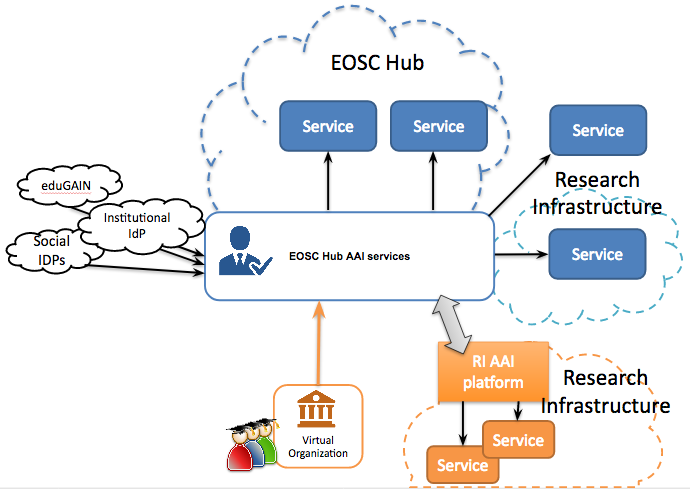 EOSC and Next Steps
Service Providers 1/2
EOSC and Next Steps
Service Providers 2/2
EOSC and Next Steps
EOSC Domains and the Hub
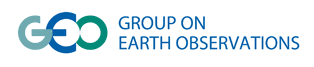 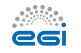 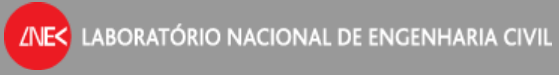 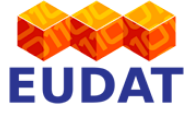 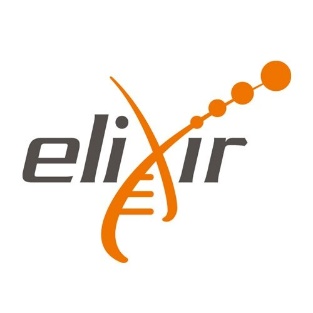 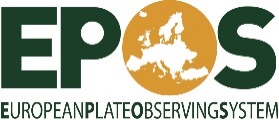 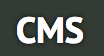 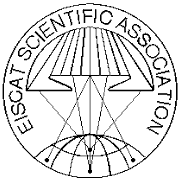 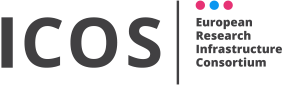 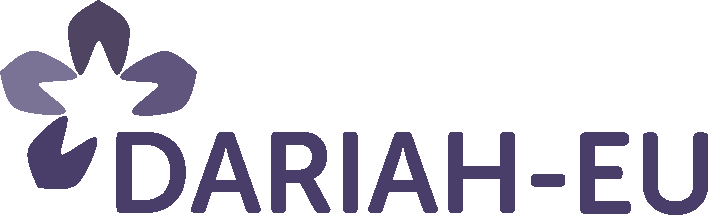 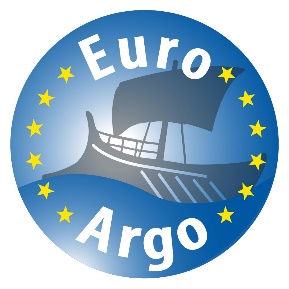 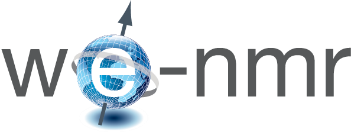 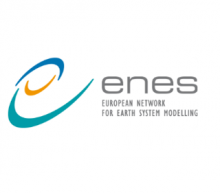 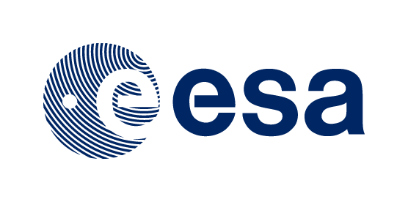 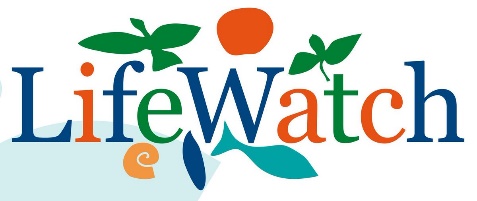 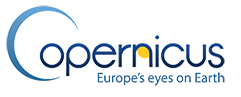 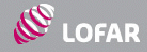 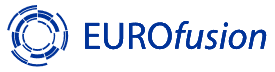 19/10/17
EOSC and Next Steps
Research Communities
Thematic Service Providers
Providers of community-specific services for the project service catalogue.
Role: SERVICE PROVIDER
Activities: Integrate in catalogue, Train, Exploit
(B) Early Adopters

Research Community as consumer of common                   e-Infrastructure services
Role: USER
Activities: technical support, 
co-design, pilot use
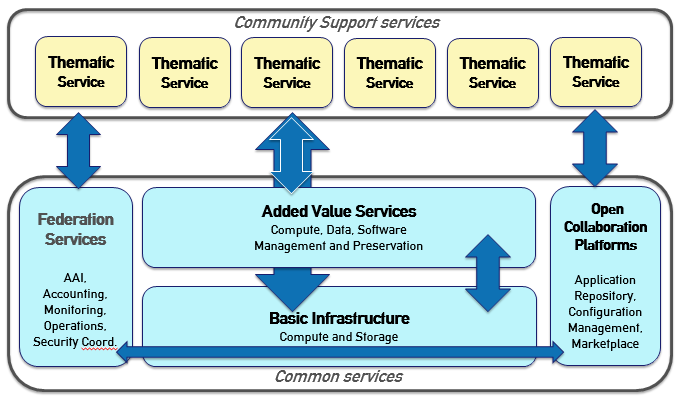 (C) Customers

Research Community as 
existing/prospective consumers 
of the service in the catalogue
Role: CUSTOMER
Activities: credit allocation,
technical support, exploit
EOSC and Next Steps
Service Lifecycle
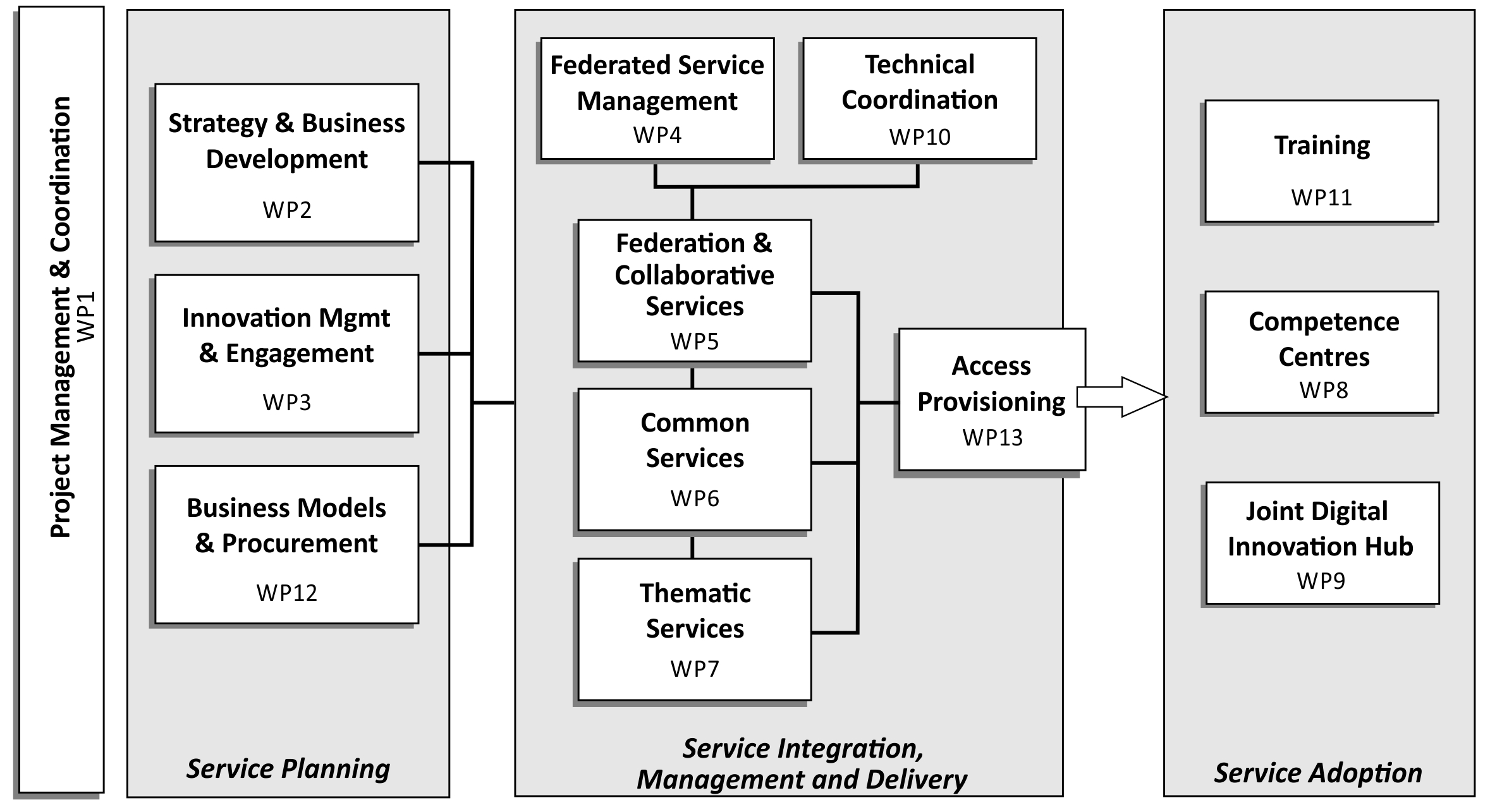 19/10/17
25
EOSC and Next Steps
EOSC Governance and Funding
Be an EOSC service integrator and federator
Develop the know-how and the prototype procurement and purchasing framework that interested organisations can use to acquire digital services from either publicly funded infrastructures or commercial providers.
EOSC and Next Steps
Data Culture and FAIR
Provide production-quality FAIR data and services  
Ensure data can be used as widely as possible across scientific disciplines and between the private and public sector by: 
Providing third-party public/private data as a service
Making core data resources discoverable and accessible
Interconnecting existing data infrastructures across Europe
EOSC and Next Steps
Research Data Services and Architecture
Realize a system of EOSC domains
Deliver the Hub as a contact point for researchers and innovators to easily discover, access, use and reuse a broad spectrum of resources for advanced data-driven research. 
Improve skills and knowledge among researchers and service operators by delivering specialised trainings and by establishing competence centres to co-create solutions
EOSC and Next Steps
Consortium
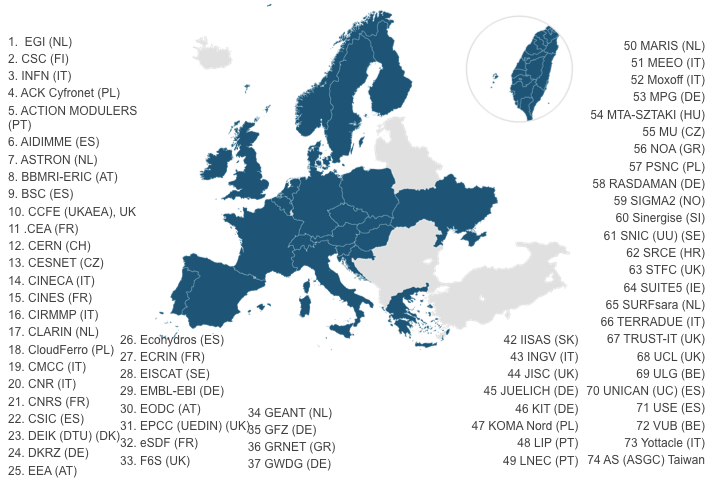 EOSC and Next Steps